Assessing Acceptability, Cost, and Efficacy of STELLA-Support via Technology:  Living and Learning with Advancing AD
Oregon Roybal Center for Care Support Translational Research Advantaged by Integrating Technology (ORCASTRAIT)

Pilot PIs:  Walter Dawson, DPhil and Allison Lindauer, PhD, APRN

June 8, 2022
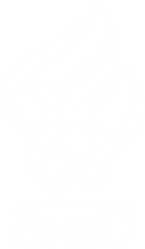 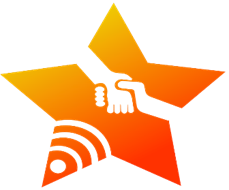 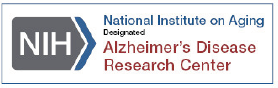 Background
Care Partners for persons with dementia experience both positive and negative health outcomes due to due their caregiving effort.
Measuring these outcomes is difficult due to biases.
Understanding the effect of an intervention could be finessed by assessing objective outcomes to complement subjective findings. 
Little is known about the interaction between costs and objective outcomes for Care Partners who receive a psychoeducational intervention.
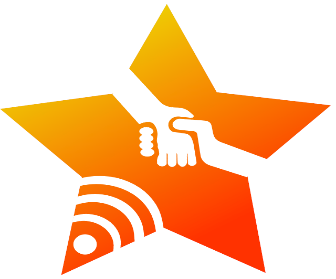 Background
Support via Telehealth: Living and Learning with Advancing AD (STELLA) developed from STAR-C (Teri et al., 2005)
Modified to be administered via telehealth (Lindauer et al, 2018; 2019)
Adapted to address Care Partner behaviors and Care Partner isolation (Lindauer et al, 2021)
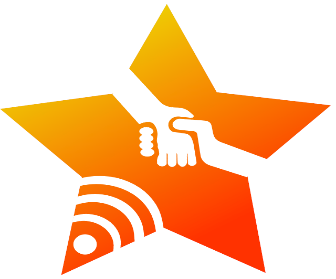 Background
Care-related out-of-pocket costs are high
$7,242 average annual costs to care partners (AARP, 2021) 
Societal indirect costs related to caregiving as much as $400-600 billion annually
Dementia-related costs especially high 
What are the links between behaviors and out-of-pocket costs and how do we mitigate?
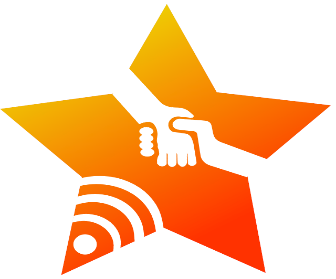 Aims
1. Using quantitative and qualitative approaches, assess feasibility and participant acceptability of 
(a) STELLA, and 
(b) the assessment methods (subjective measures and unobtrusive objective monitoring). 
2. Using quantitative strategies, assess the preliminary effect of STELLA on 
	(a) the affective impact of caregiving, Care Partner cognitive function and person with 	dementia quality of life, and on 
	(b) Care Partner and person with dementia objective digital behavioral biomarkers 	(activity, sleep and time together). 
3. Test the feasibility of employing digital behavioral biomarker data, combined with qualitative Care Partner feedback, to assess mechanisms of behavior change before, during and after the STELLA intervention. 
4. Quantify the costs of delivering the STELLA intervention. 
5. Quantify the cost efficacy of STELLA in relation to BPSD frequency and CP reactivity and 
assess the relationship between costs, BPSD, and care partner burden.
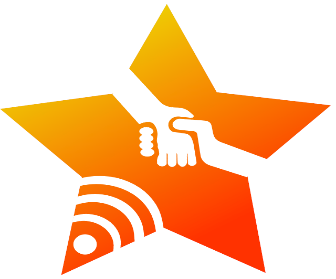 Description
13 family members caring for individuals with dementia participated in an 8-week intervention in which a Guide 
Sensors and other technologies used in participants’ homes to monitor and detect early changes in health, cognitive function, activity, and behavioral-functional signatures of patients and Care Partners. 
We will assess the relationship between behavioral symptom frequency, care partner reactivity, and out-of-pocket costs for care partners. We will compare the objective and subjective findings to identify trends that correlate with burden and cost.
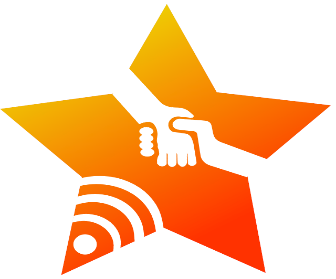 Tele-STELLA Intervention
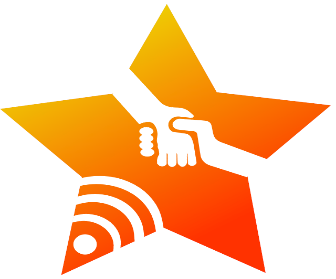 Focus on Behaviors
The “behaviors” come from both the person with dementia and the Care Partner, and can be both pleasant and distressing.
Subjective Measures
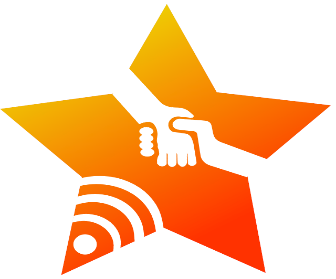 ORCATECH Platform
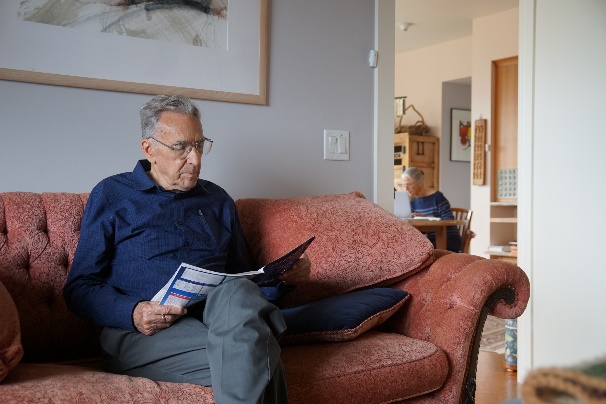 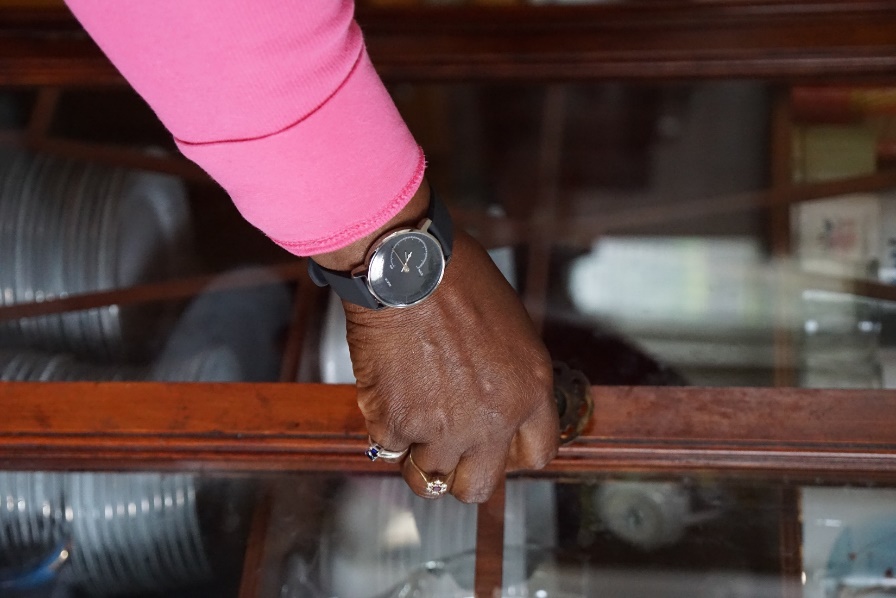 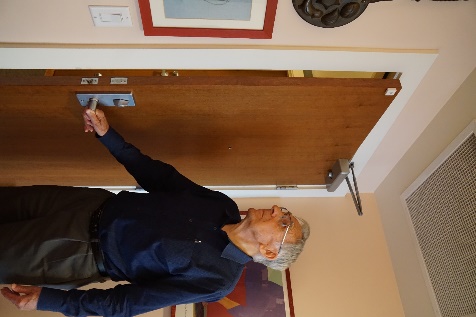 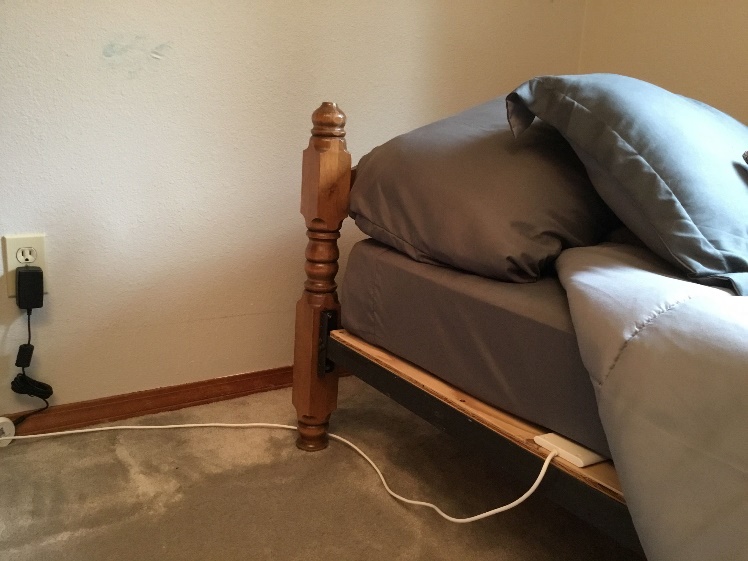 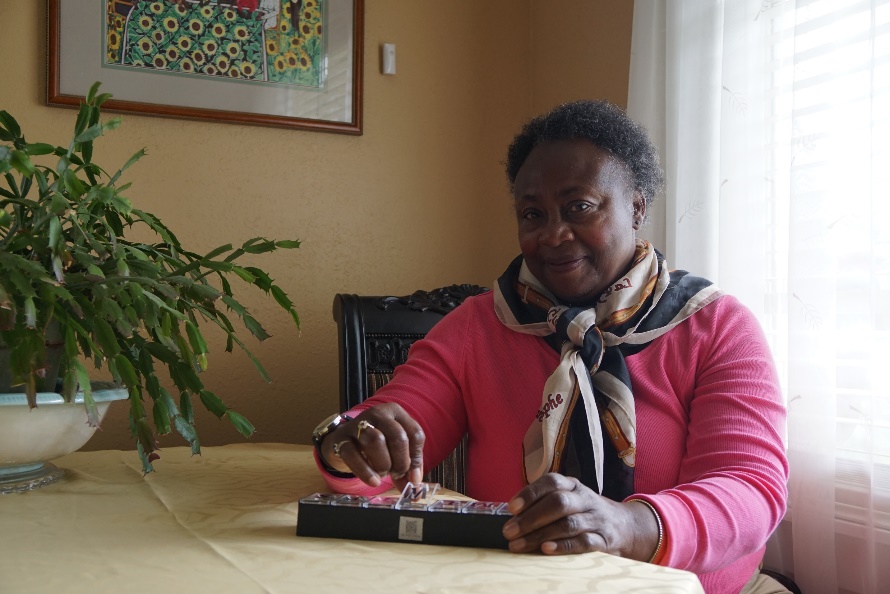 [Speaker Notes: Examples of some sensor technology placed in actual study participant homes.
Goal is to be inconspicuous as possible.]
Cost Measures
To quantify costs of delivering the STELLA intervention: 

Costing: measure the costs of implementing intervention 
Staff salaries, equipment, in-kind, etc. 

To quantify the cost efficacy of STELLA in relation to BPSD frequency and CP reactivity and ​assess the relationship between costs, BPSD, and care partner burden: 

Measure weekly out-of-pocket costs reported by CPs
Costs: Hospitalizations, ED visits, PCP visits, medications (prescription and over the counter), in-home care, respite services

Time: measure time devoted to care-related activities ($27 per hour rate) including travel time

Do expenditures and time change while participating in STELLA?
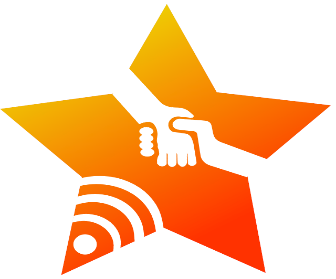 Enrollment
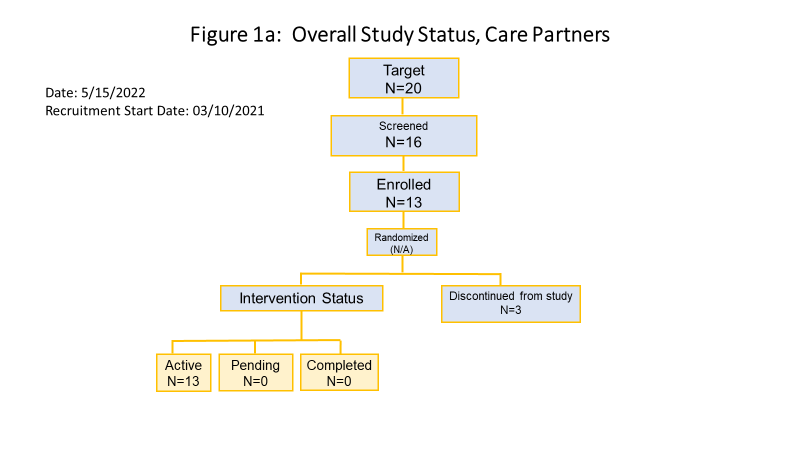 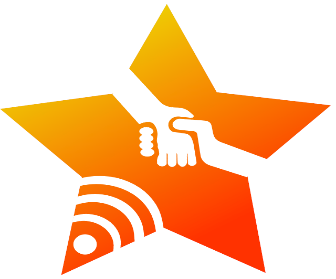 [Speaker Notes: First, potential subjects are screened and enrolled in ORCASTRAIT. 

They are then re-screened by the STELLA team. 

These Data are entered into the NIA’s Clinical Research Operations & Management System (CROMS) system each month.]
Findings
Pending!
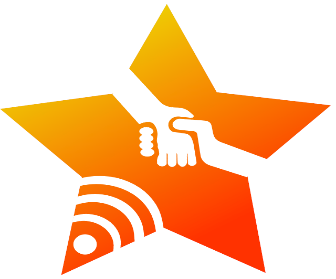 Interesting Findings
Positive
Negative
Participants like the intervention
"I feel like I got a little more attuned to how things affect him."
Early improvement: 
"I already feel progress.”
 "My first impulse was to lose it."
Difficult enrollment
Many adverse events
Staff changes
Tech issues
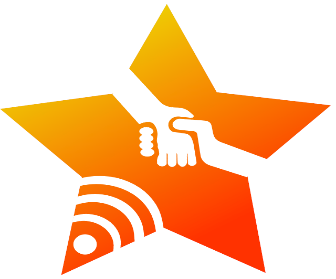 Summary
Overall positive
Excellent CP engagement
Groundwork for future studies
Future use by reimbursement systems?
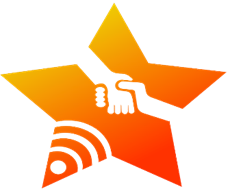 Thank you! 


Email: dawsonw@ohsu.edu and lindauer@ohsu.edu
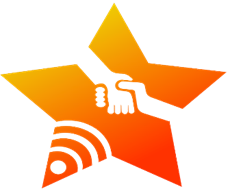